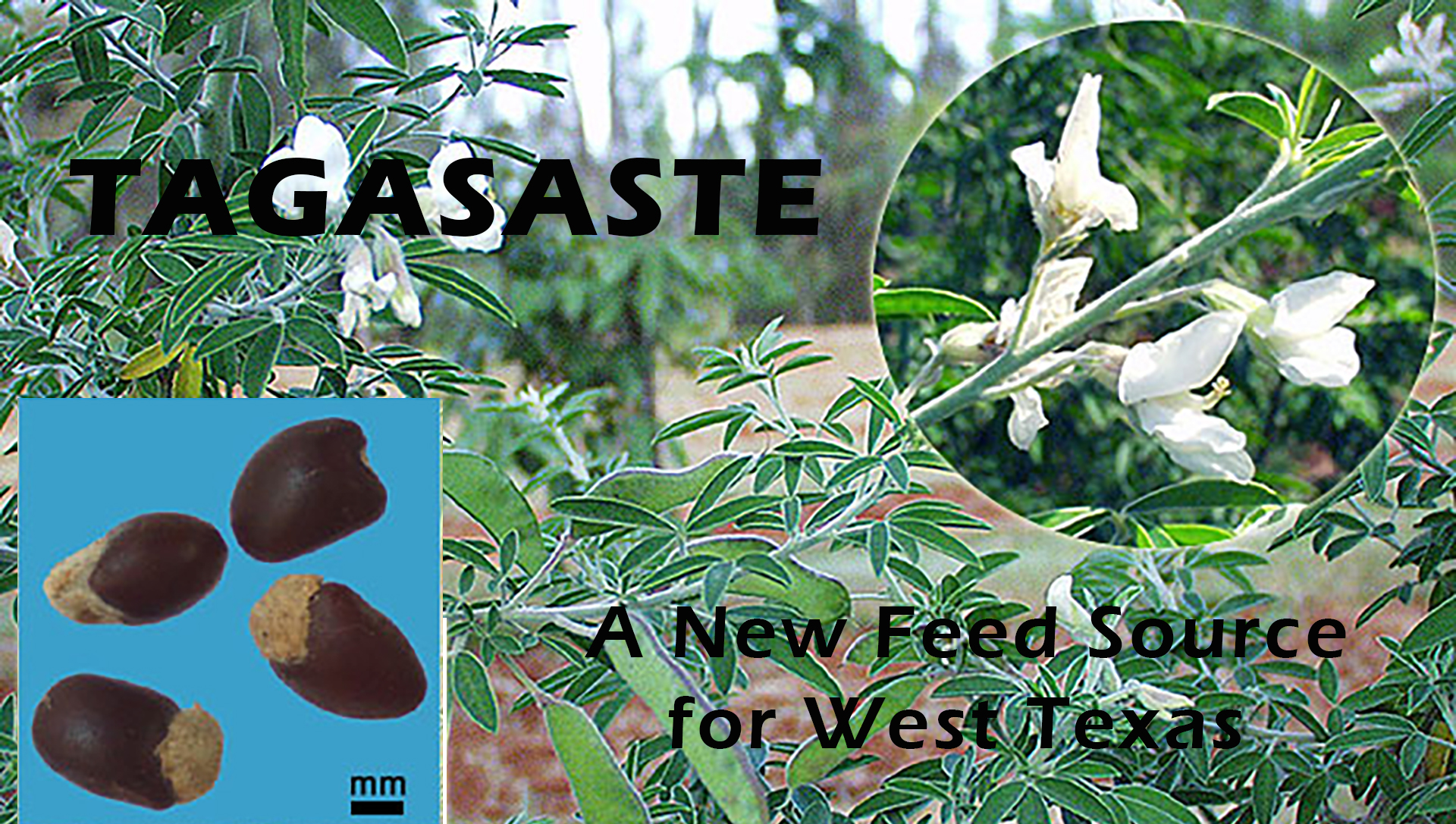 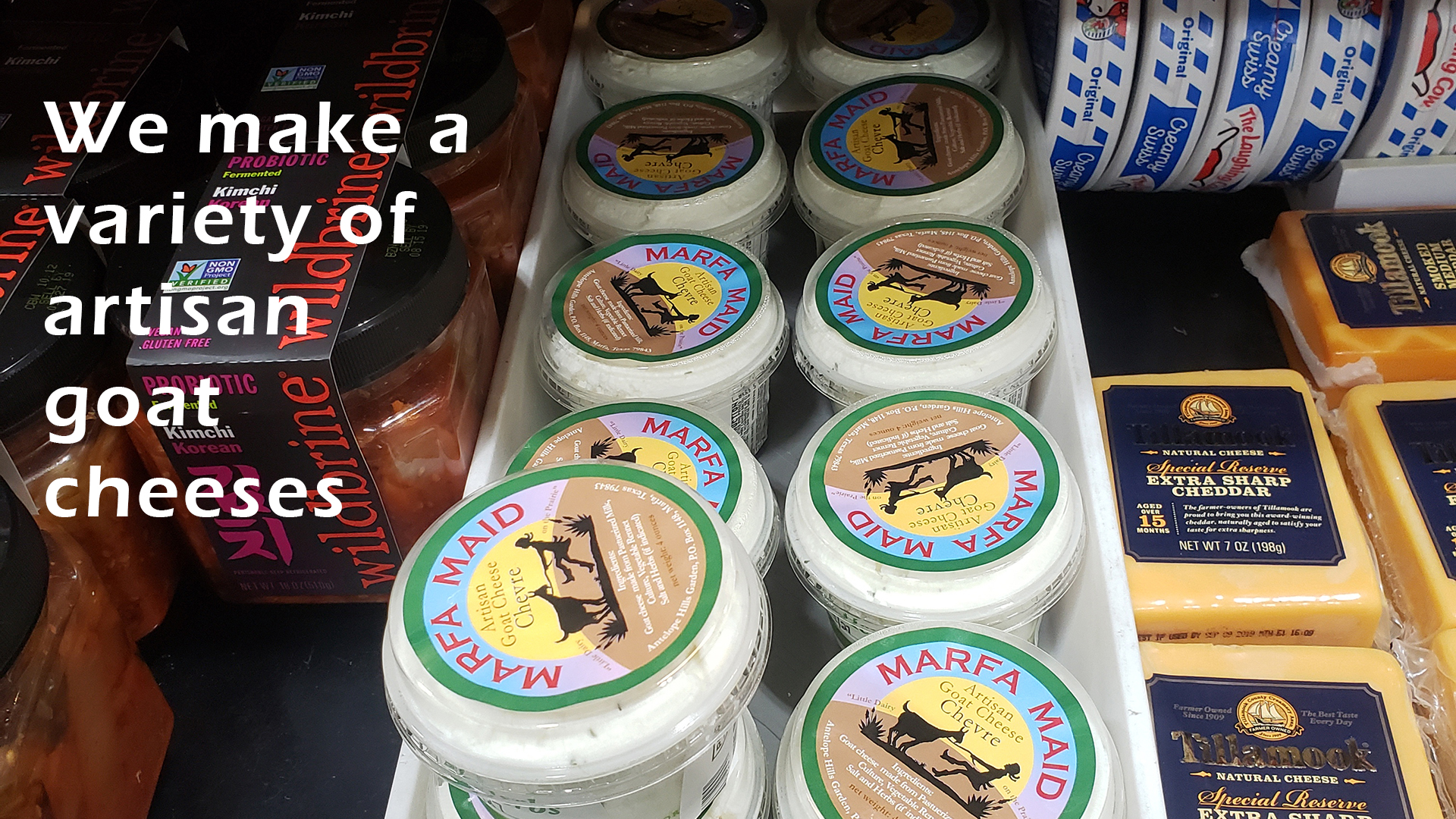 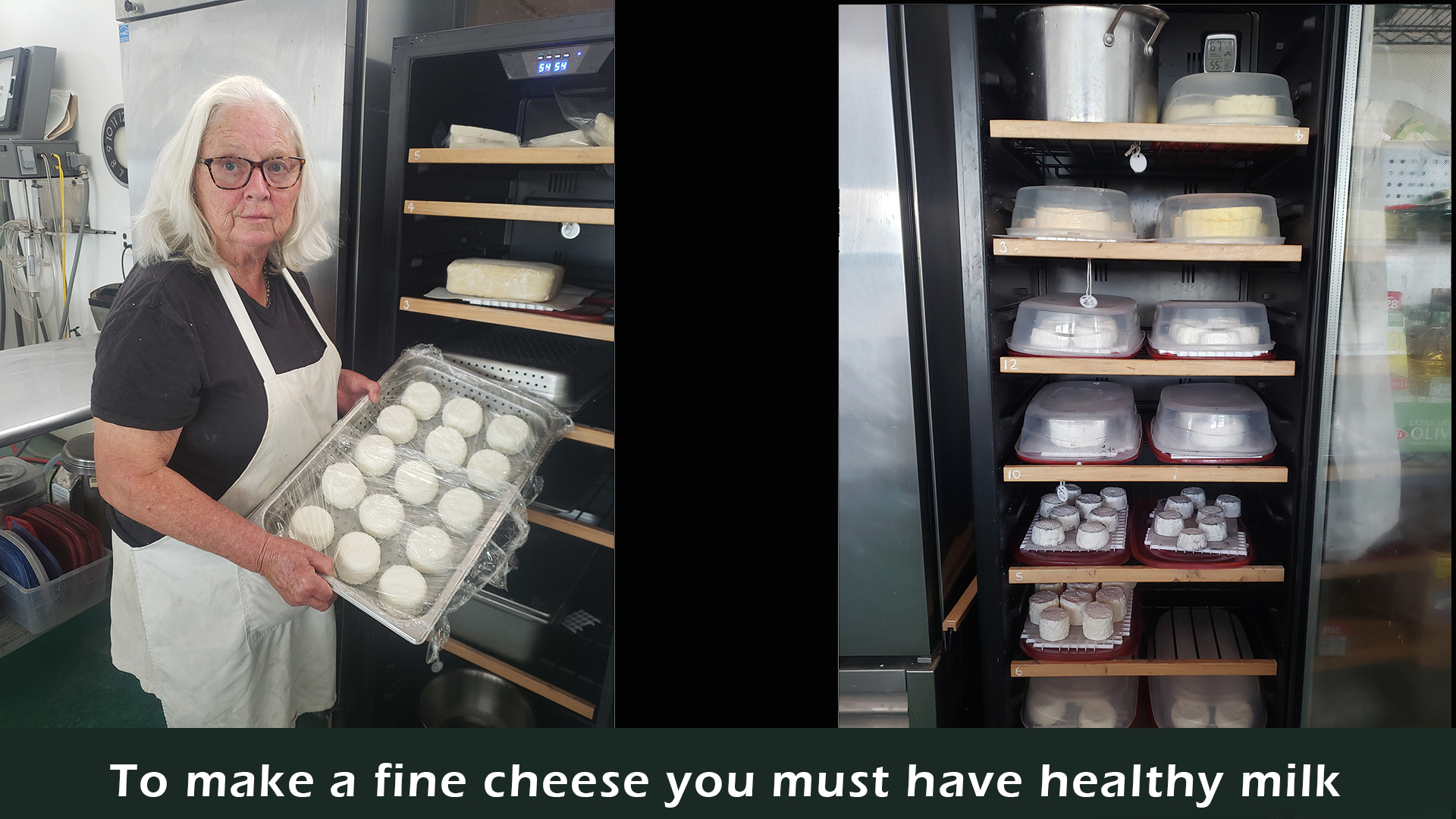 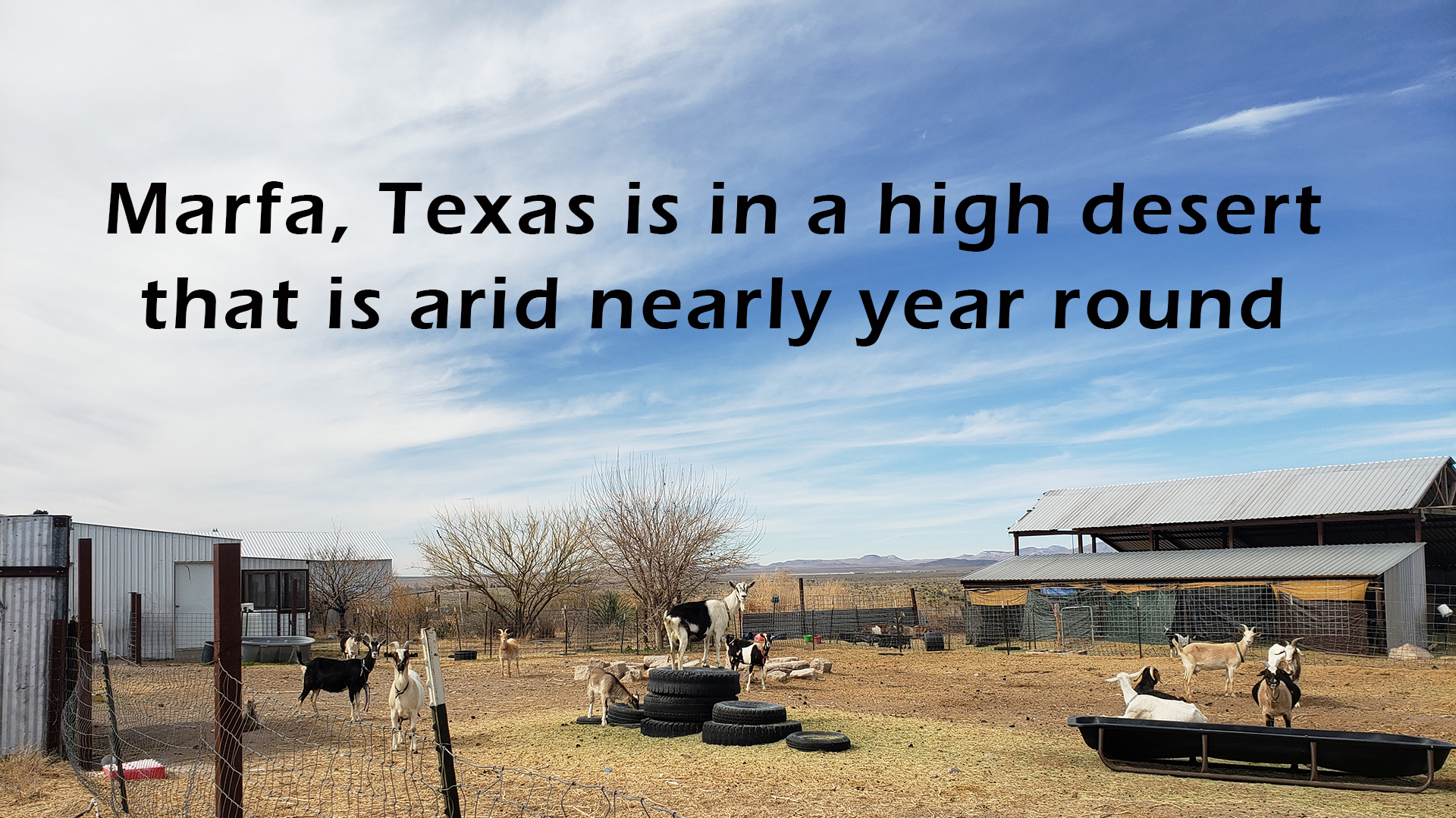 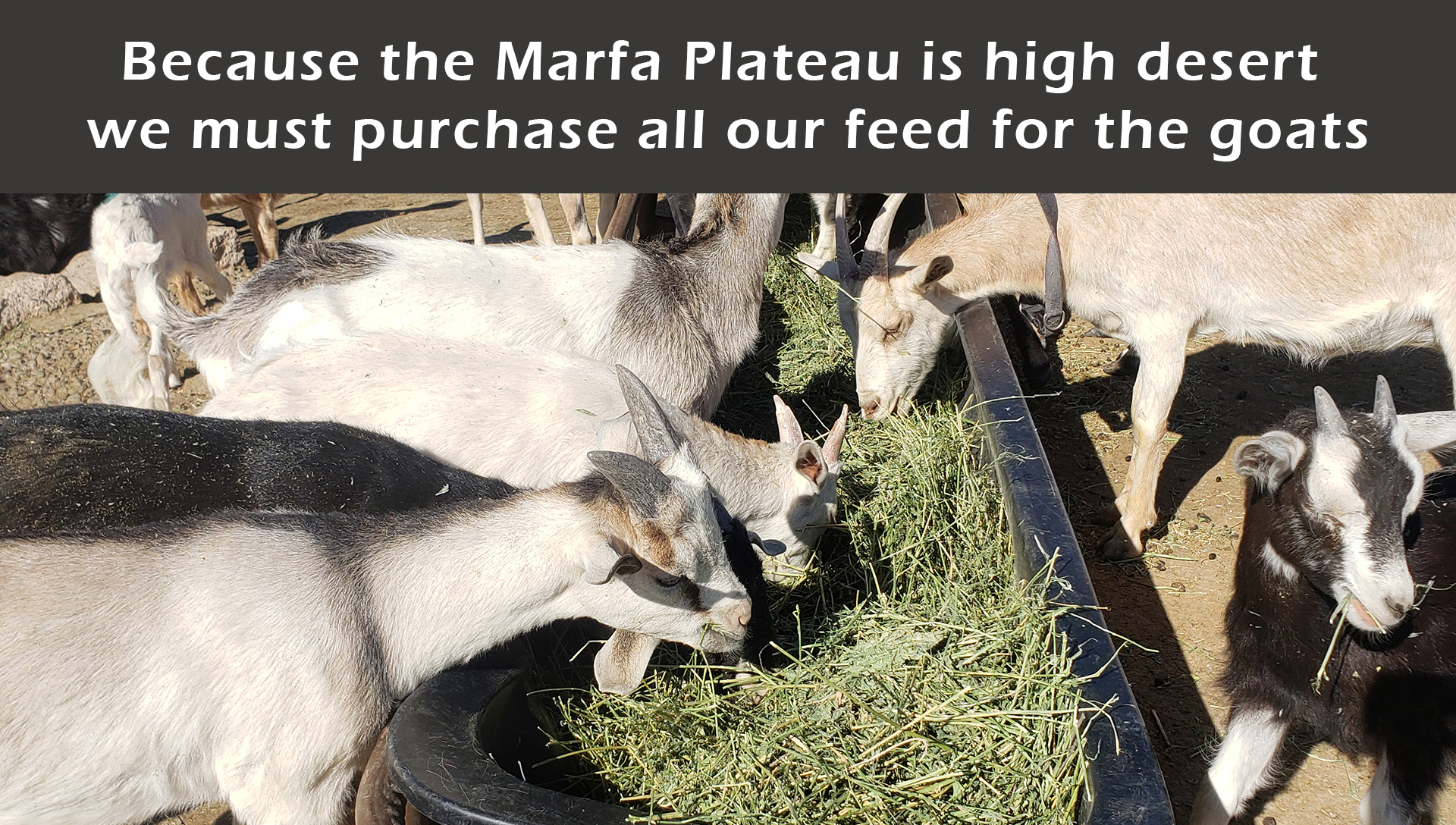 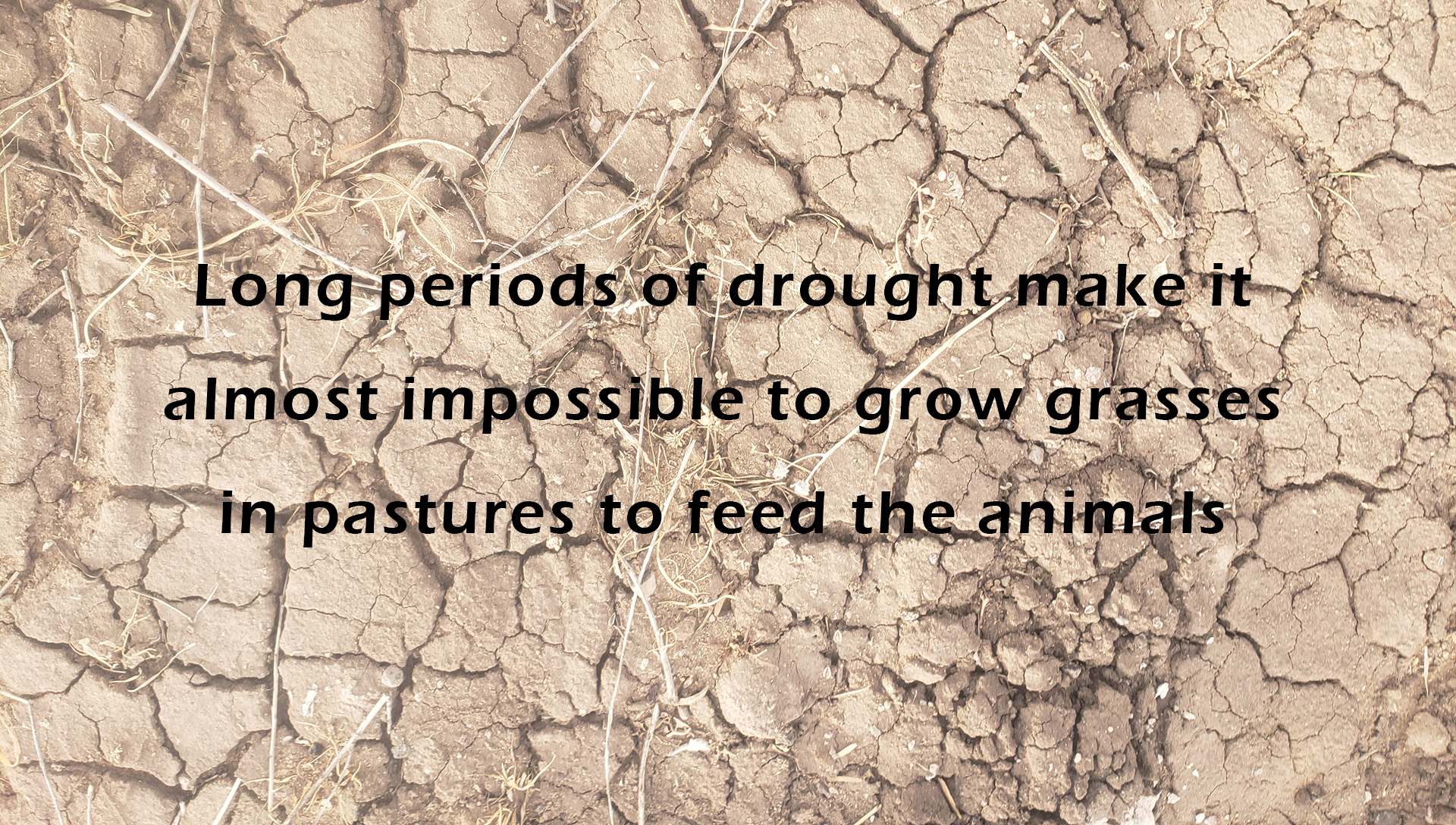 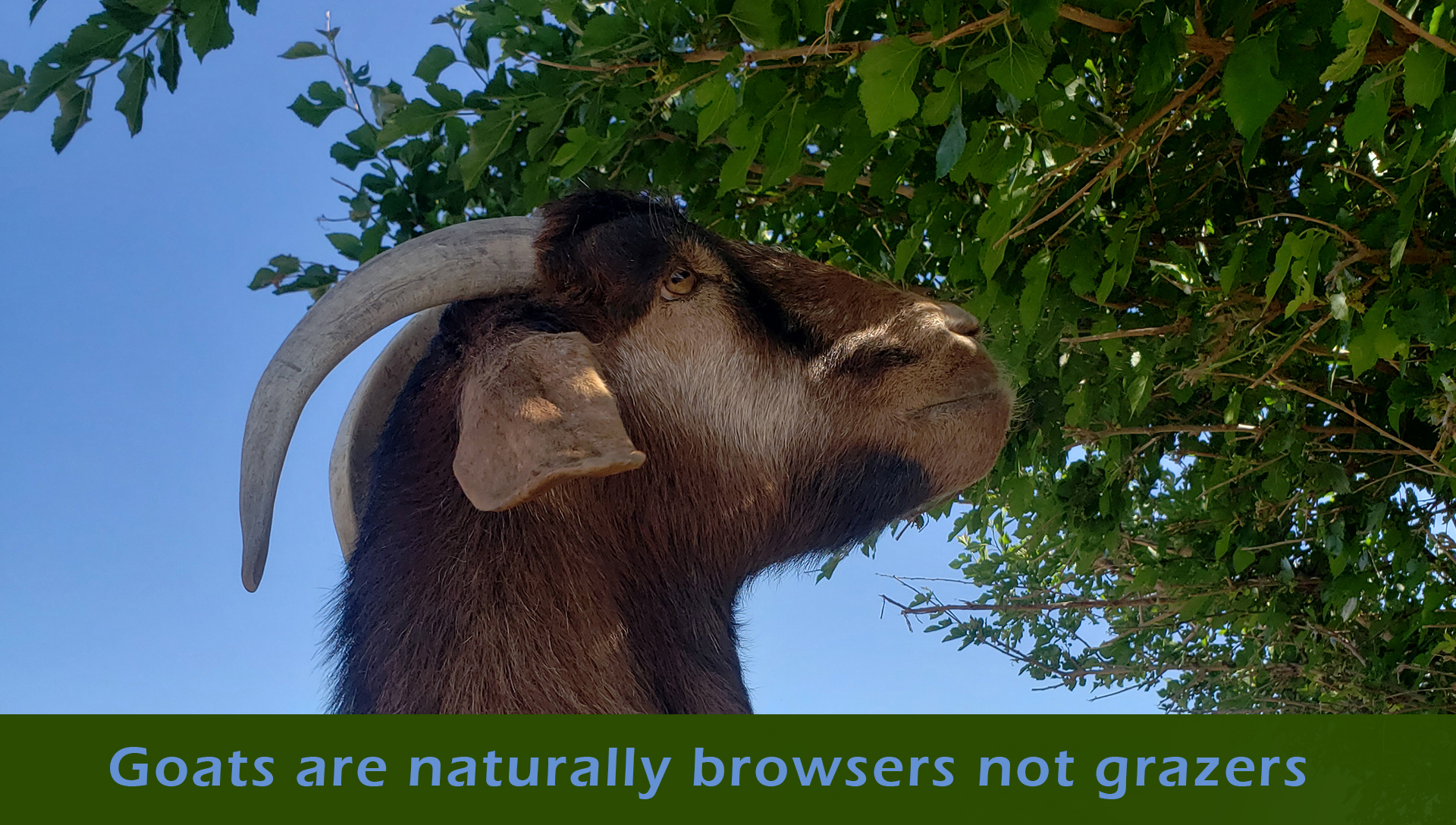 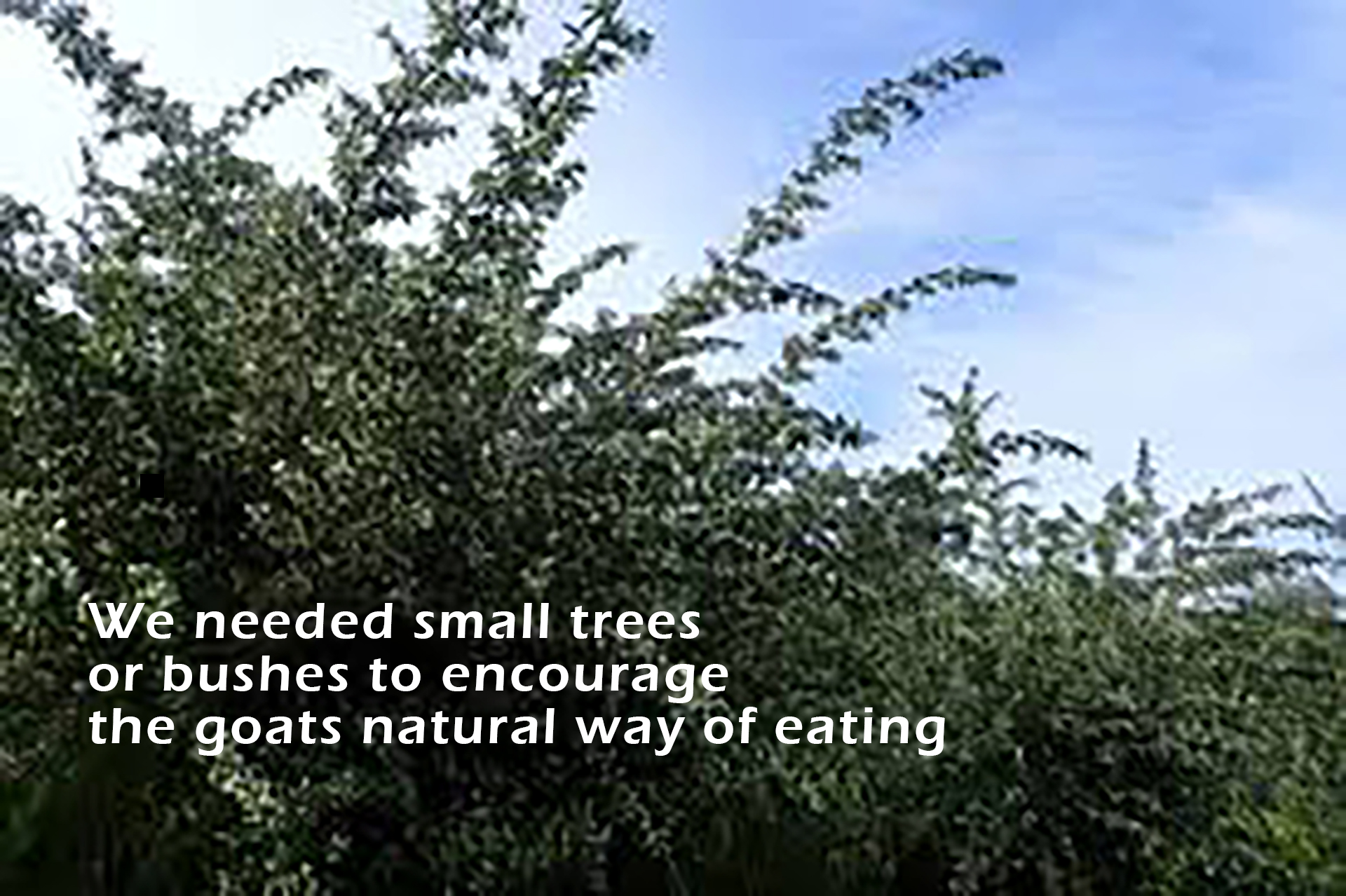 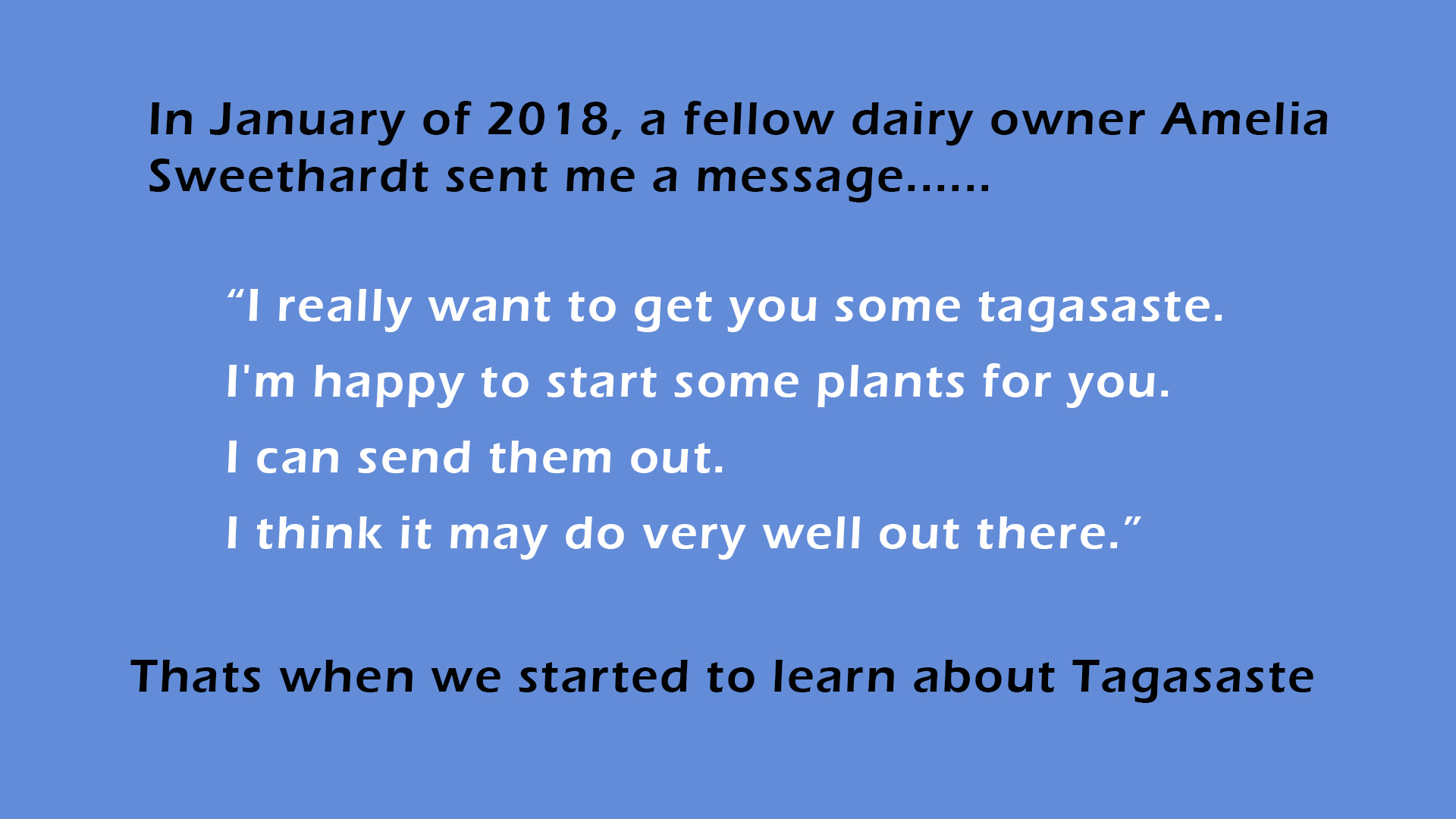 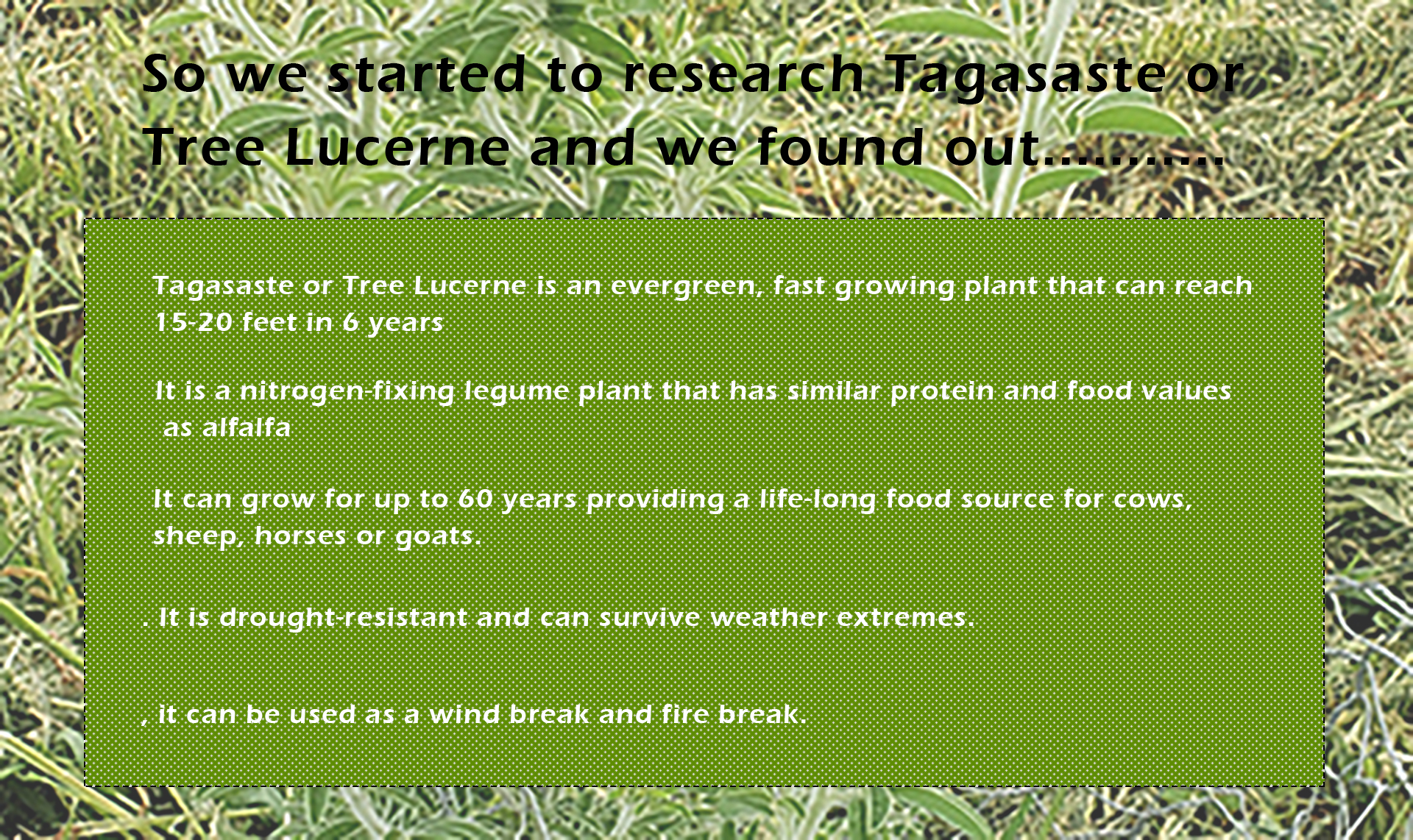 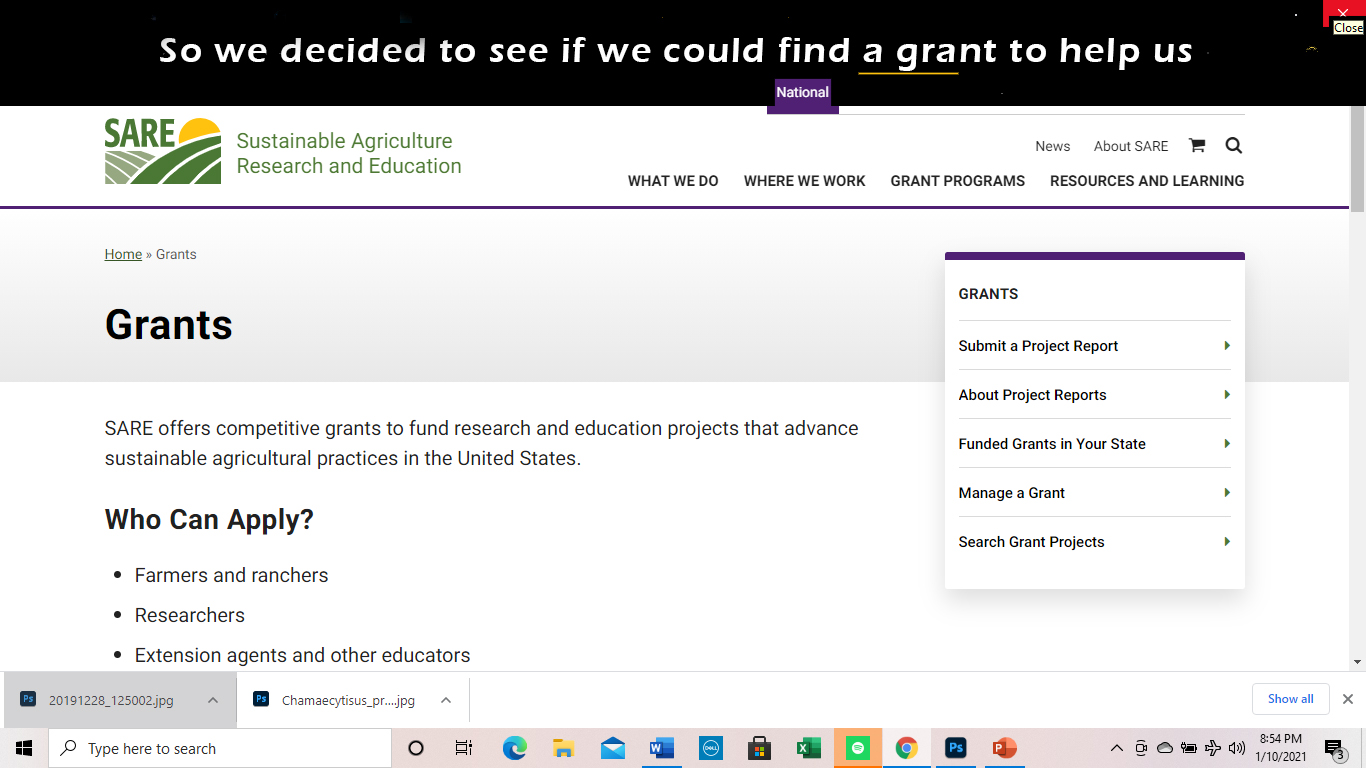 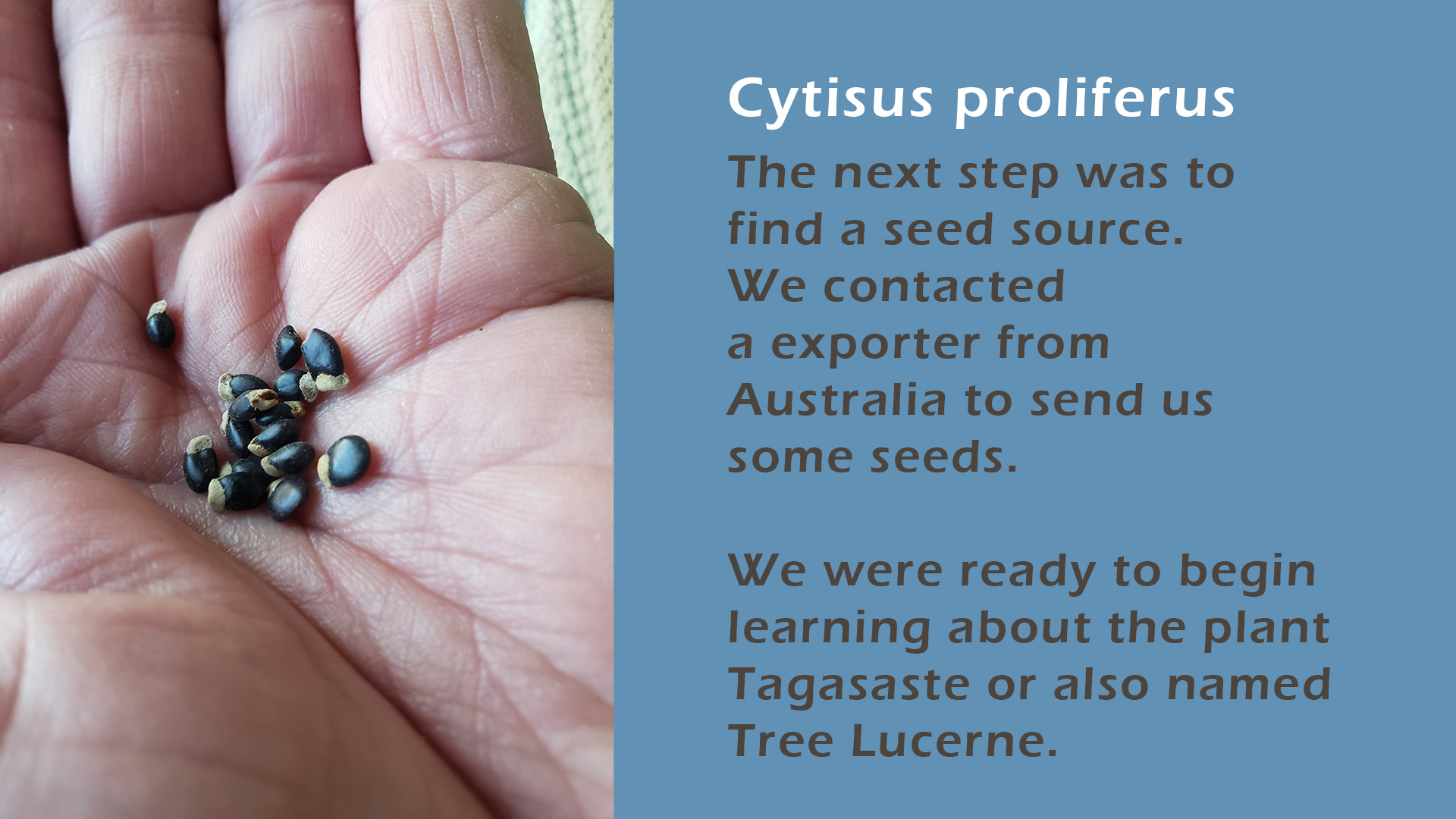 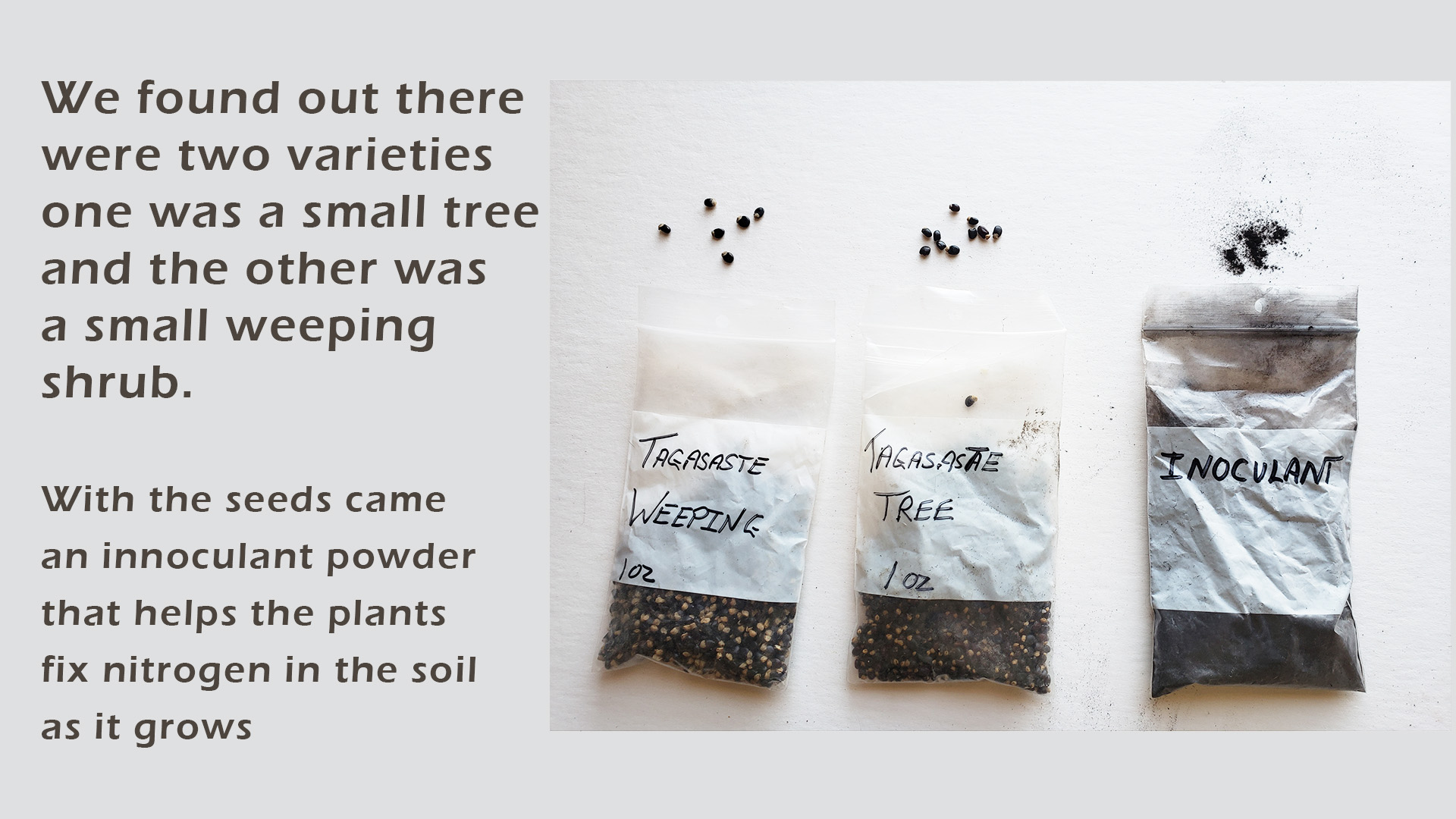 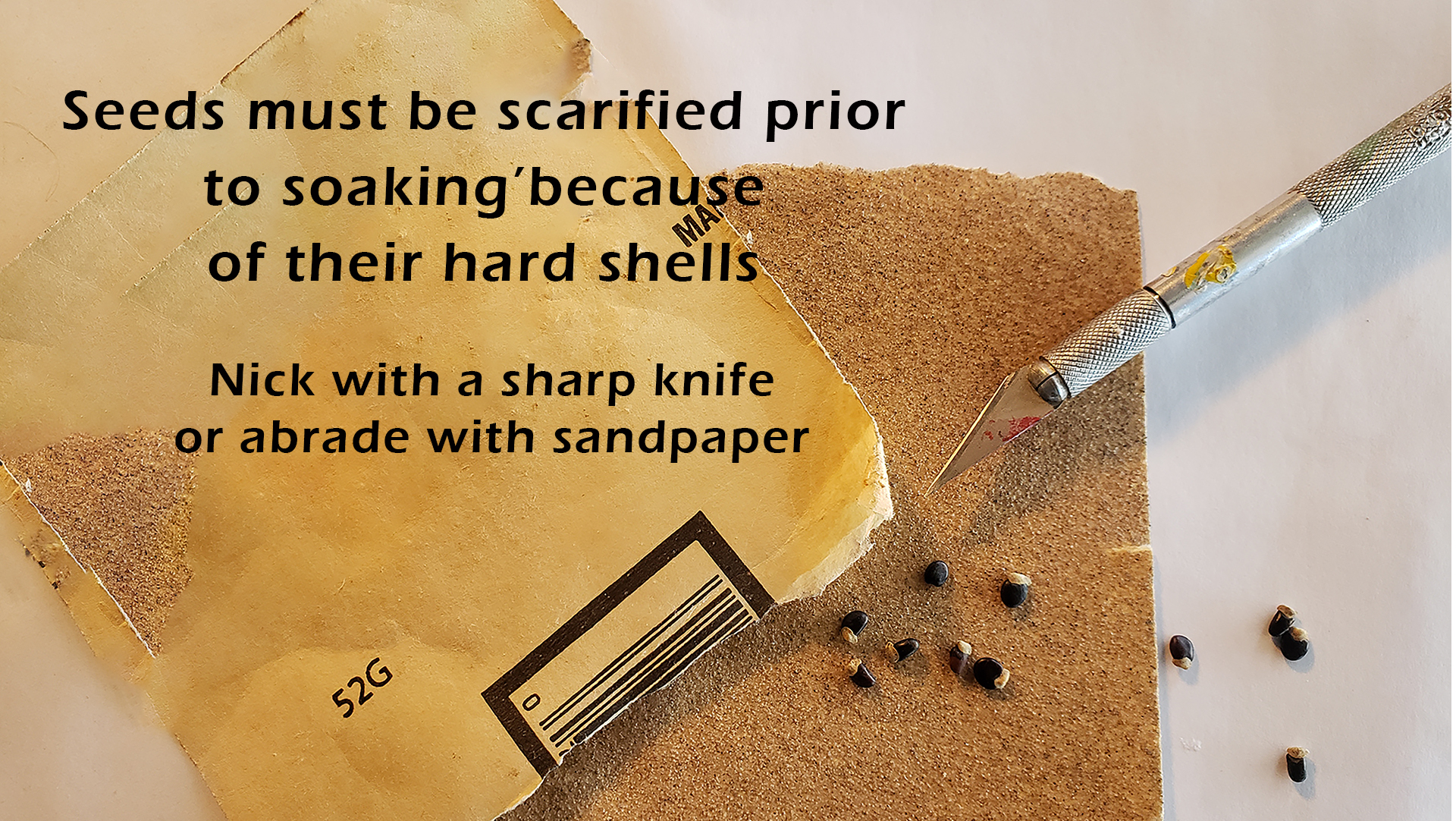 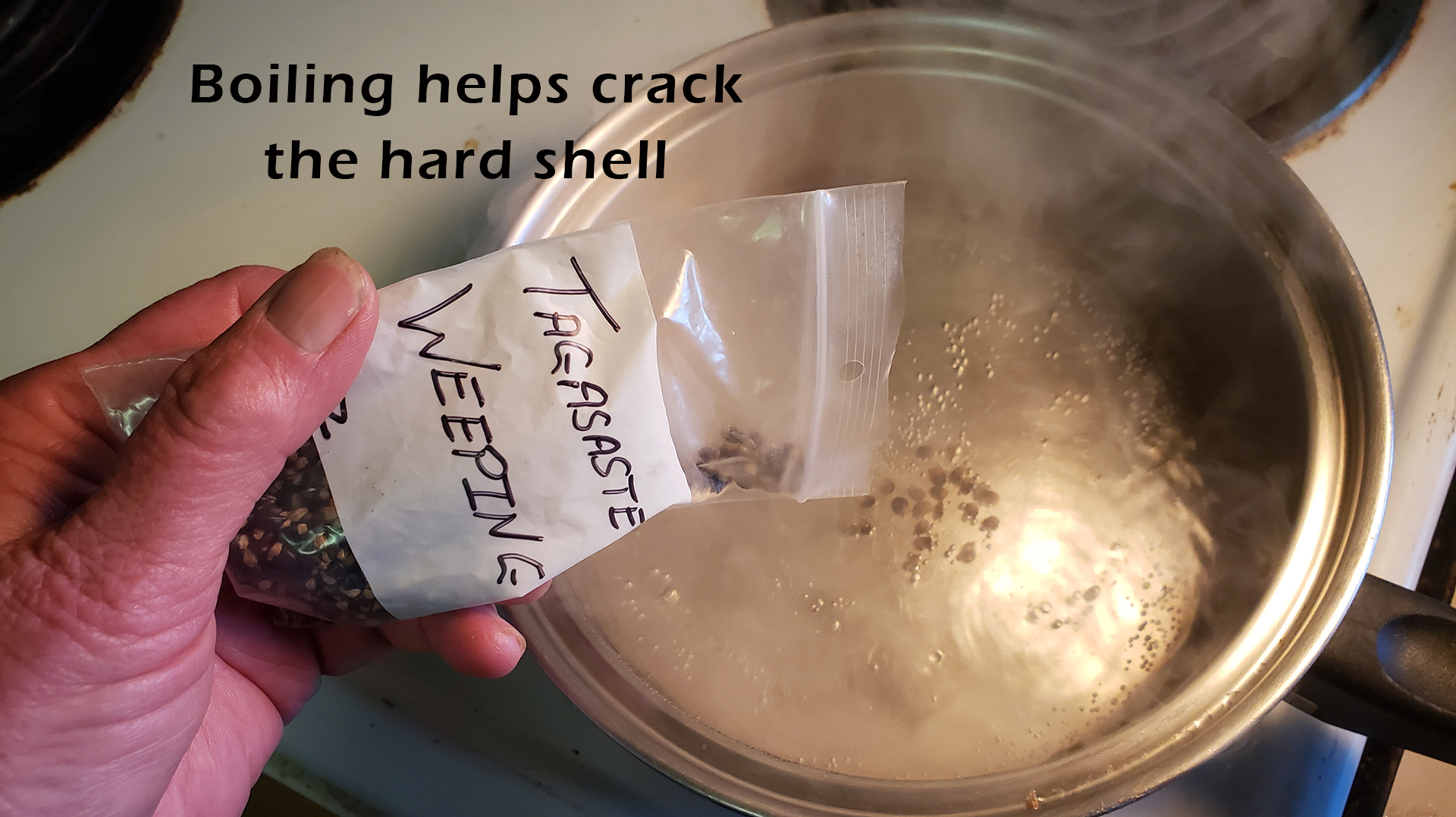 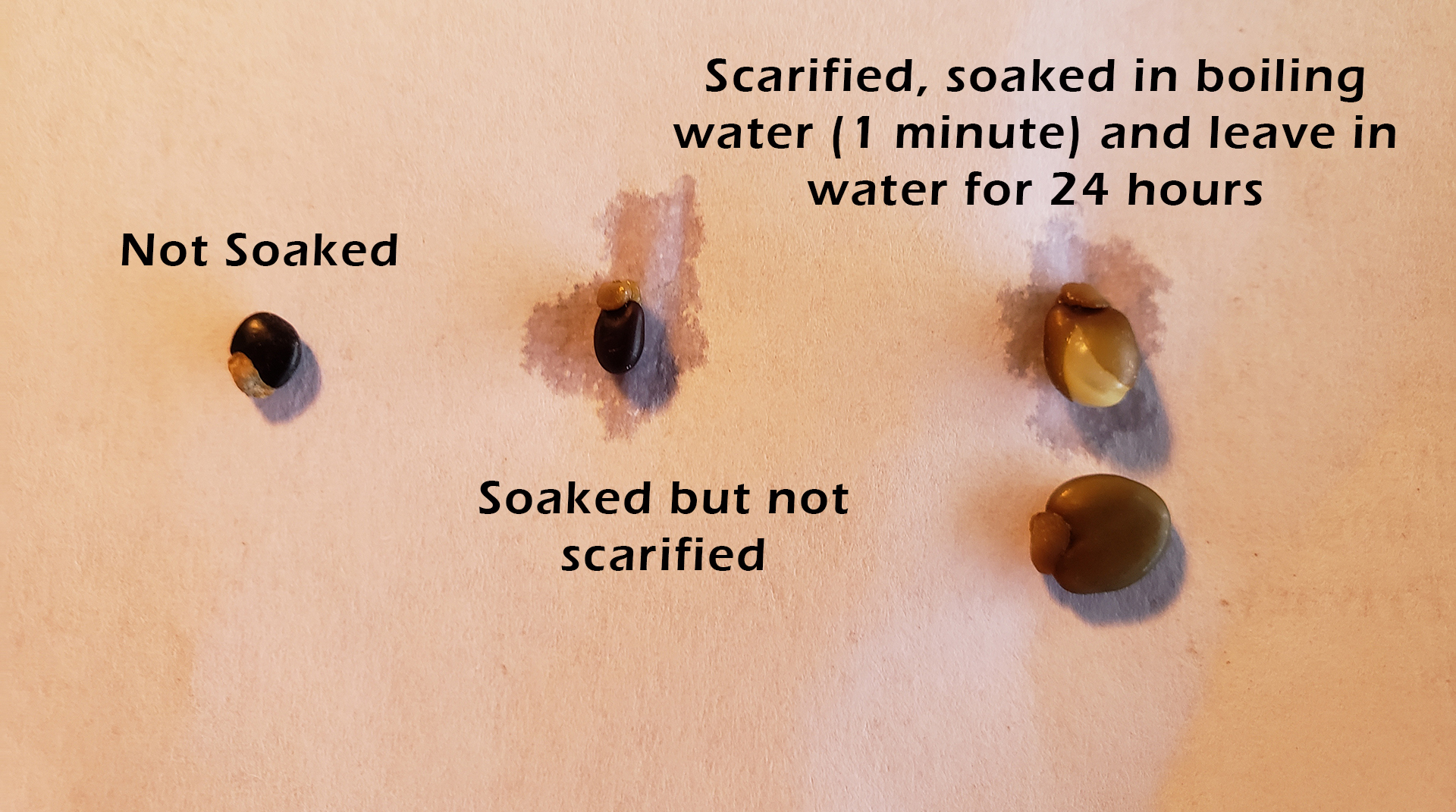 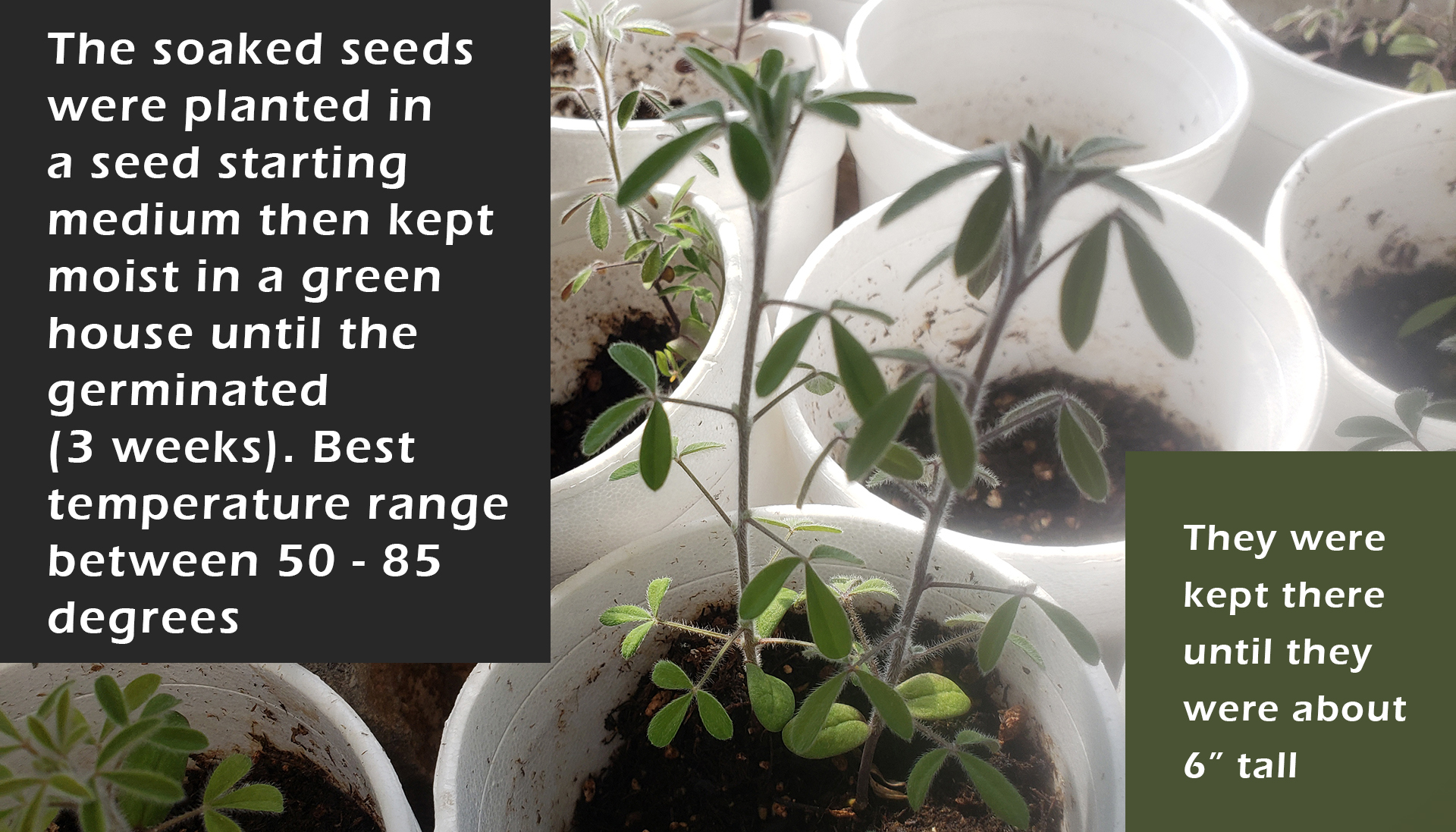 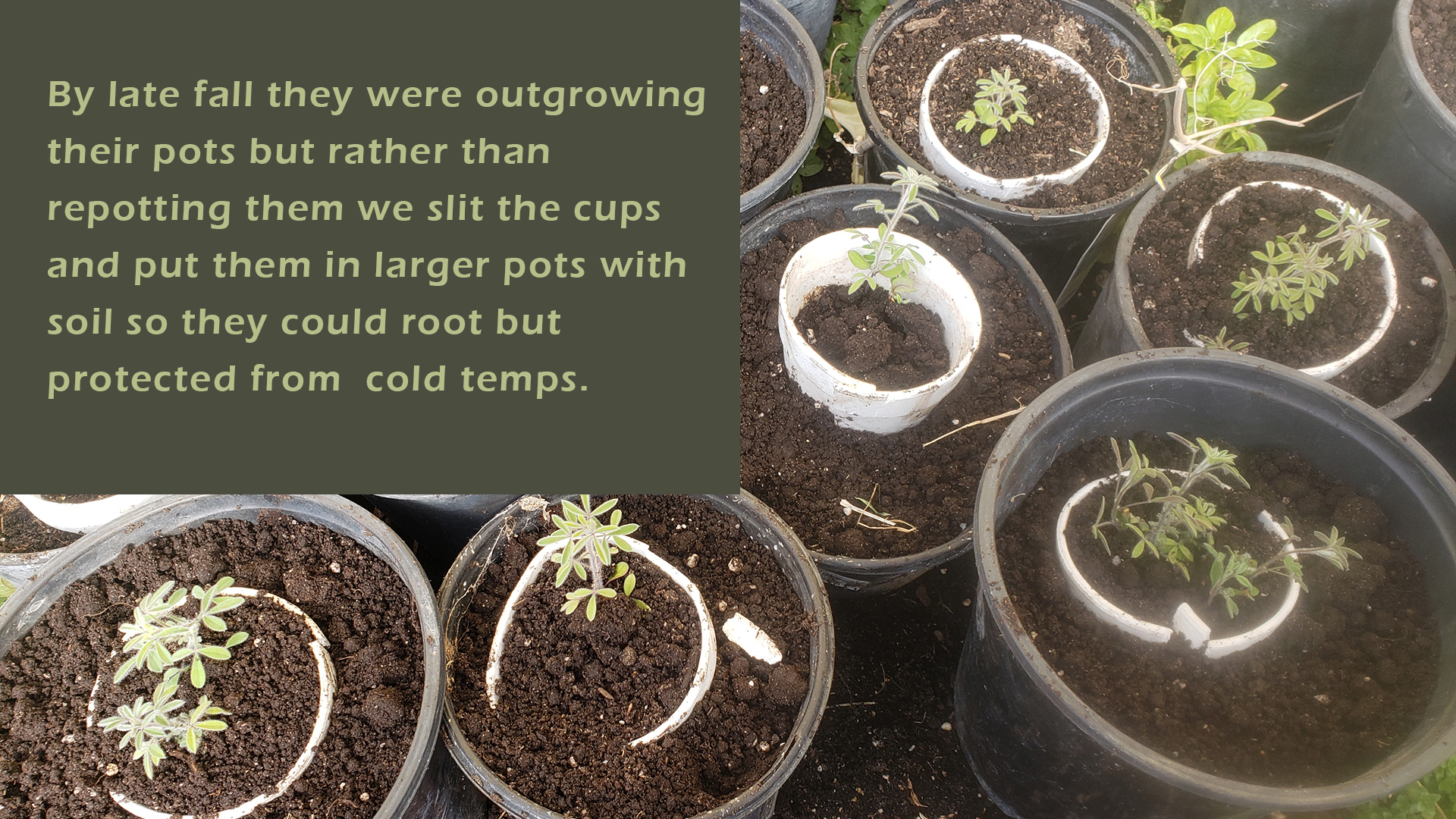 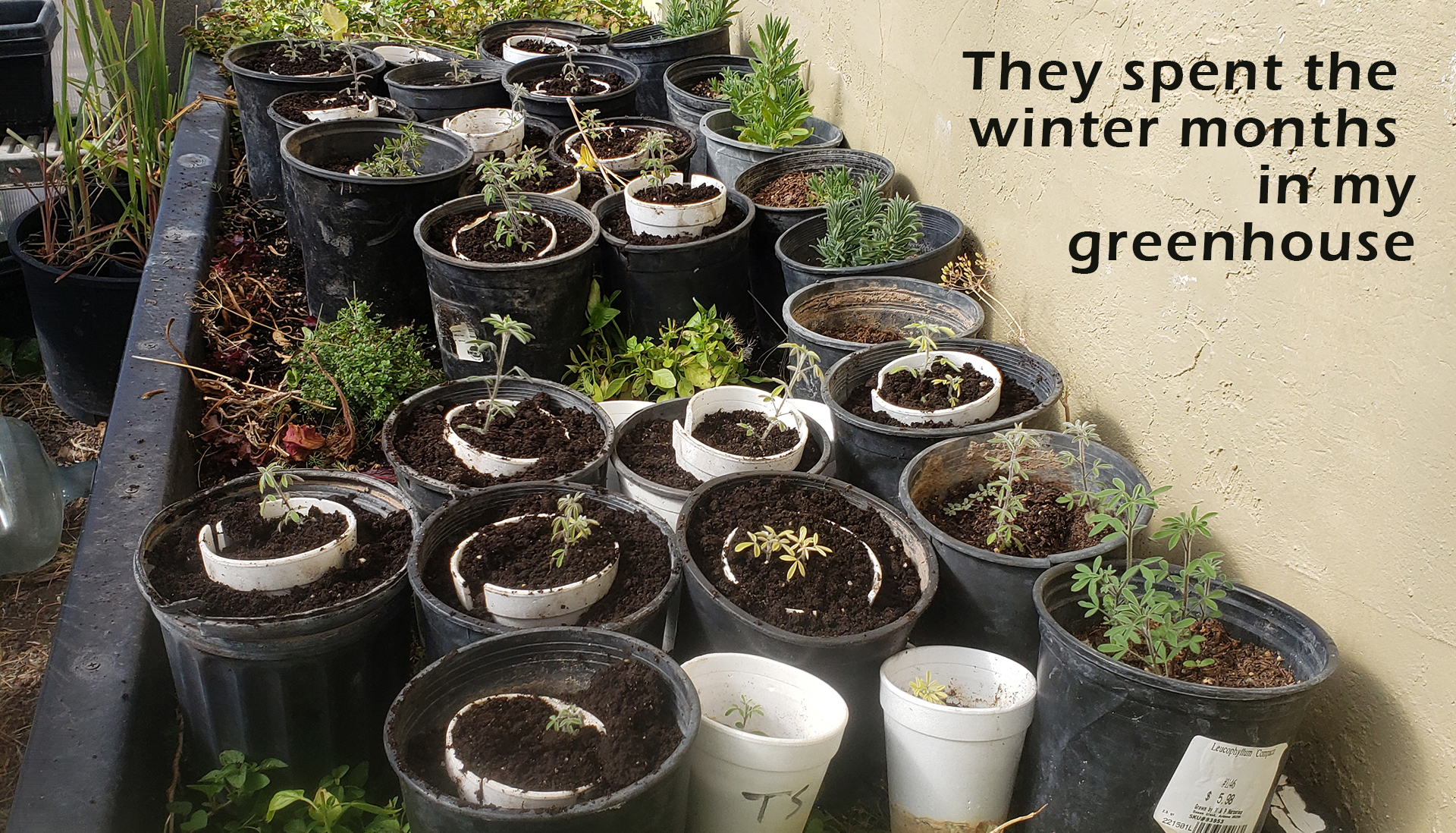 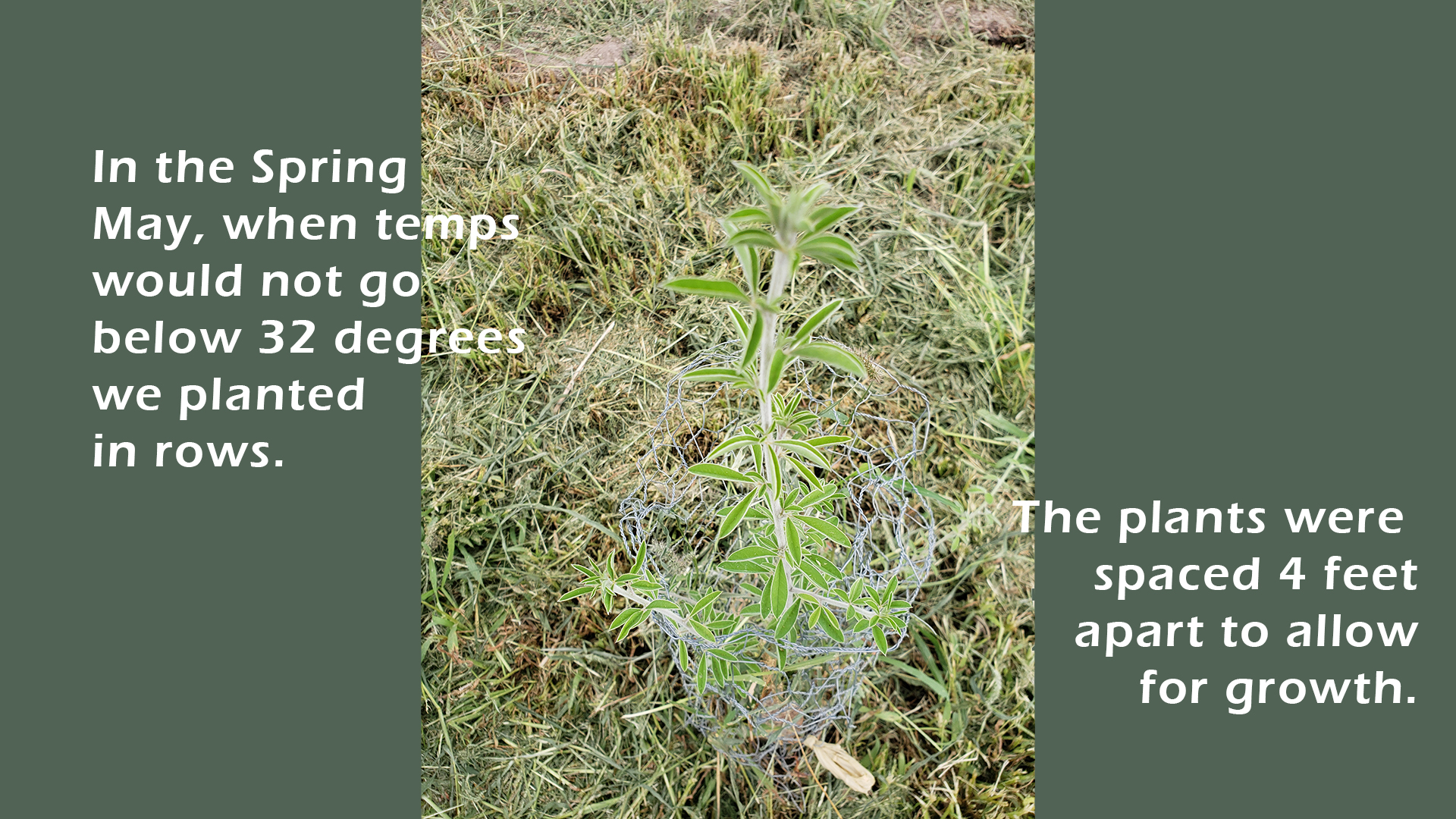 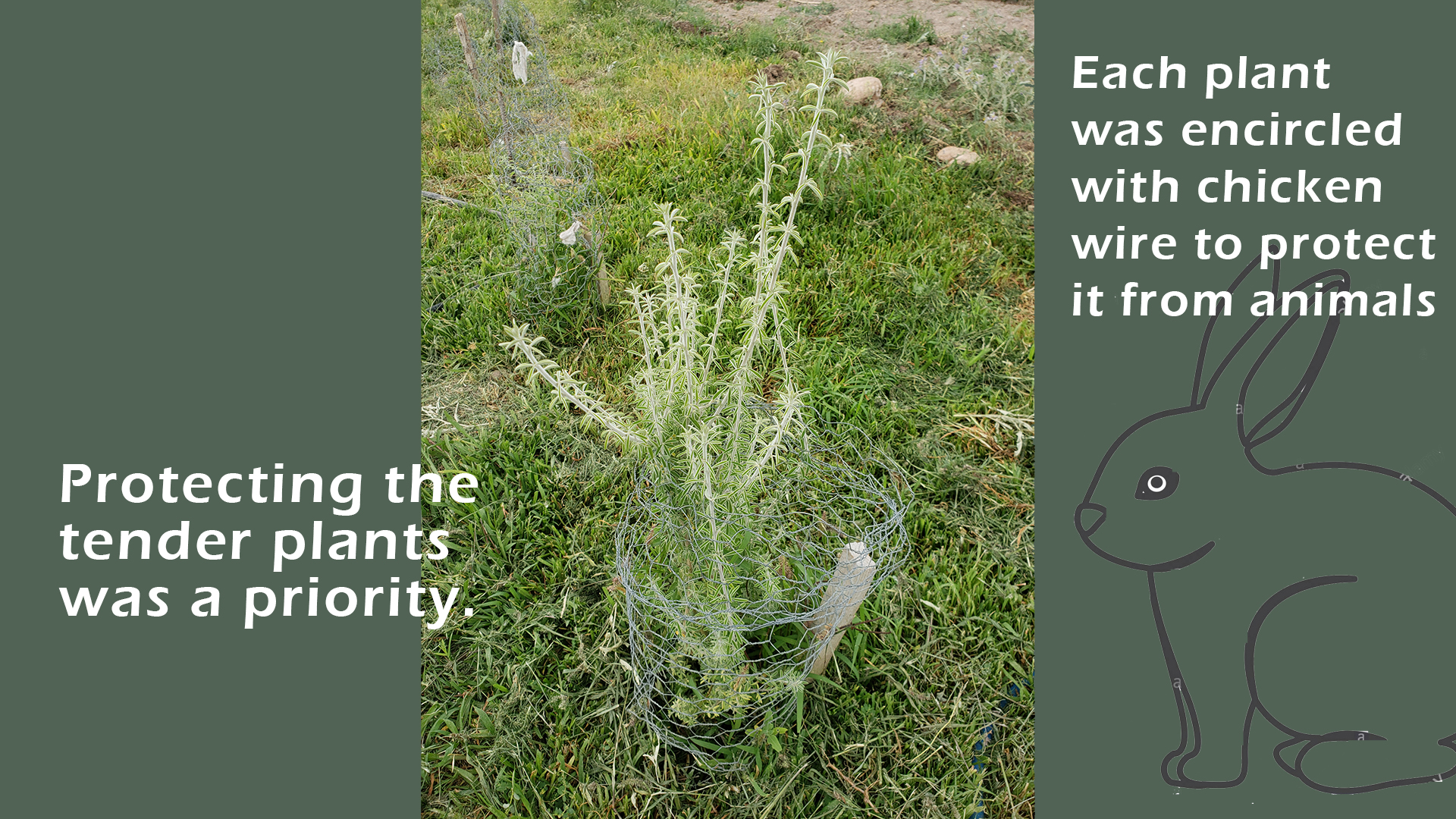 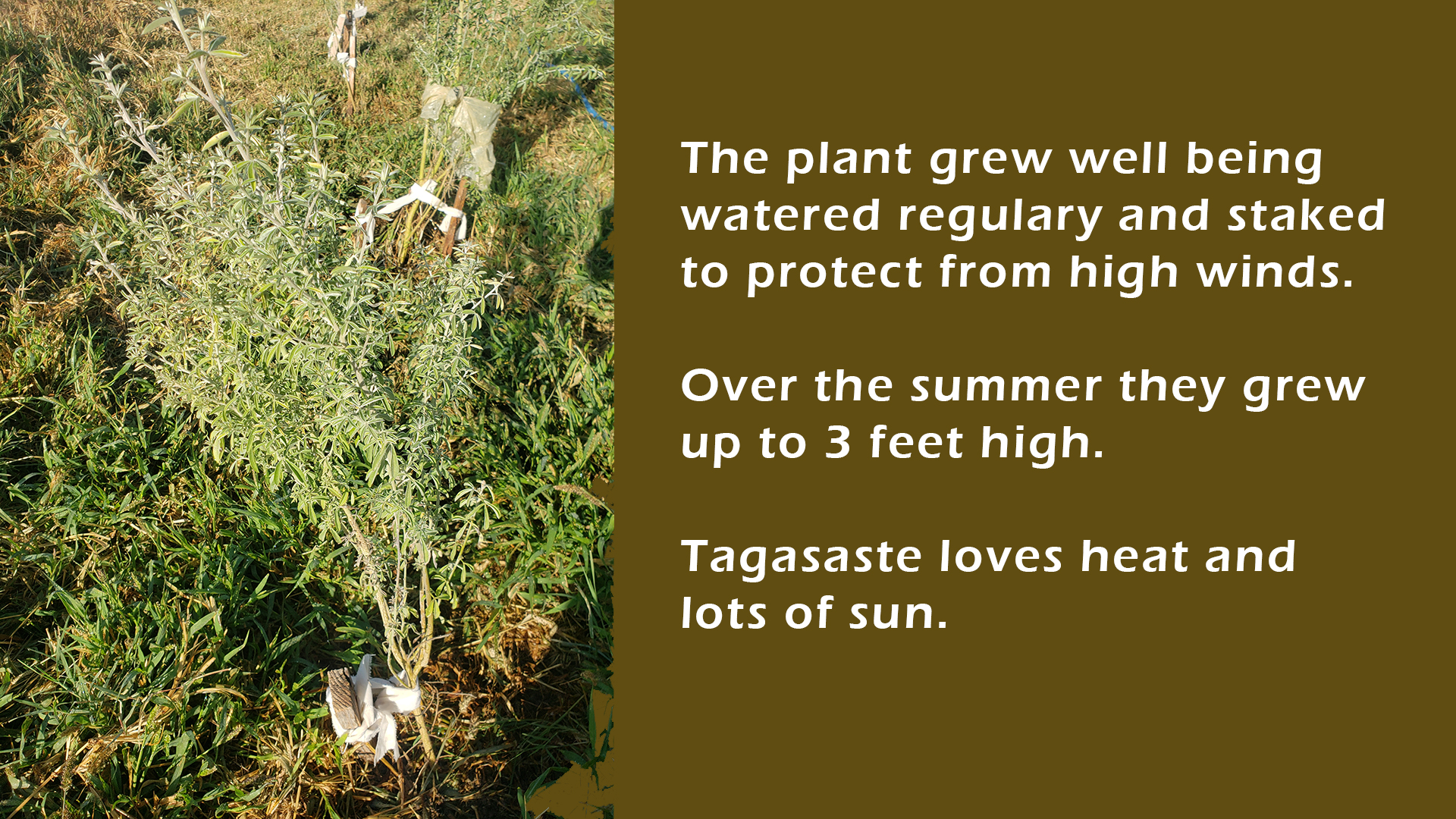 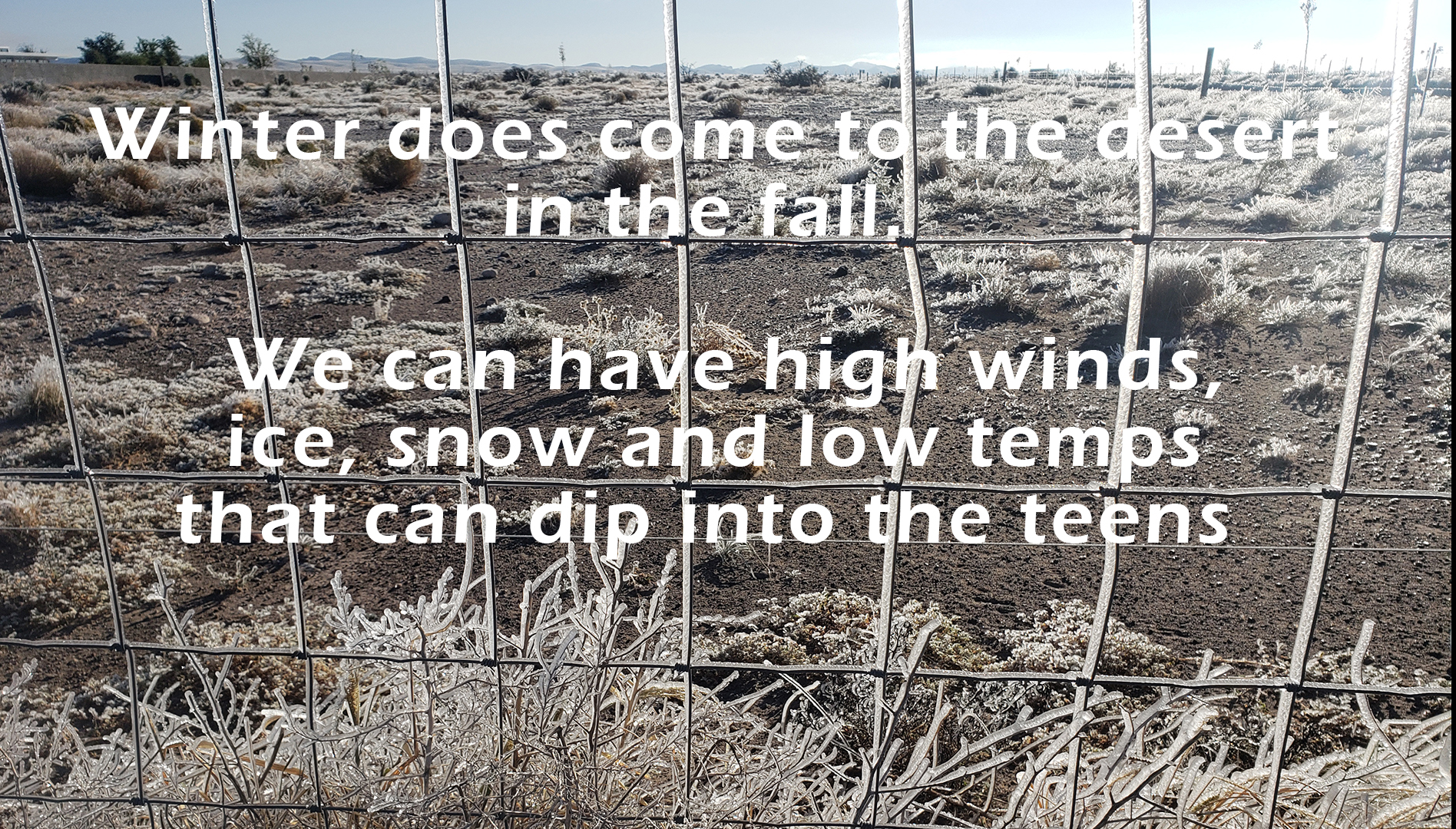 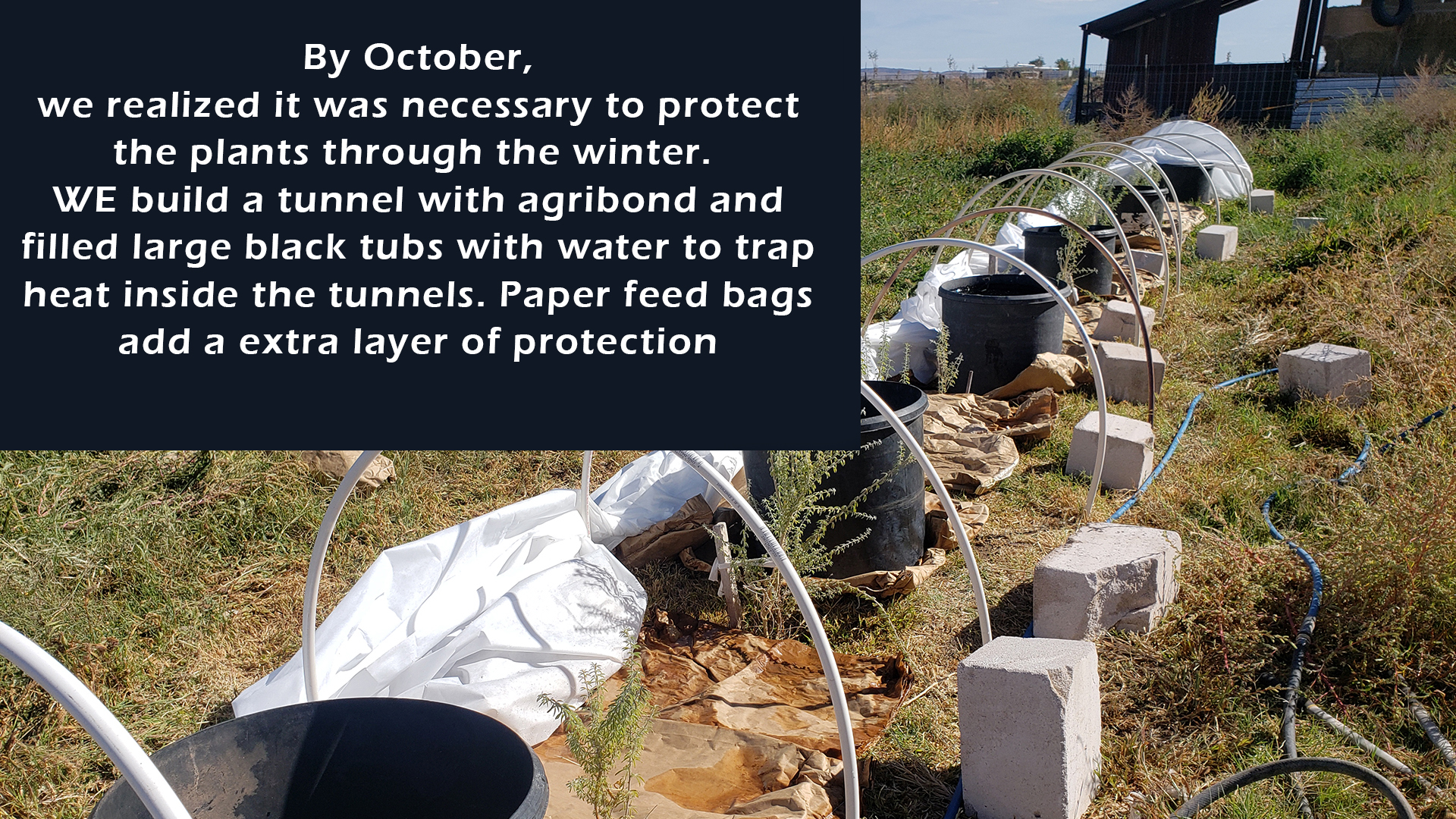 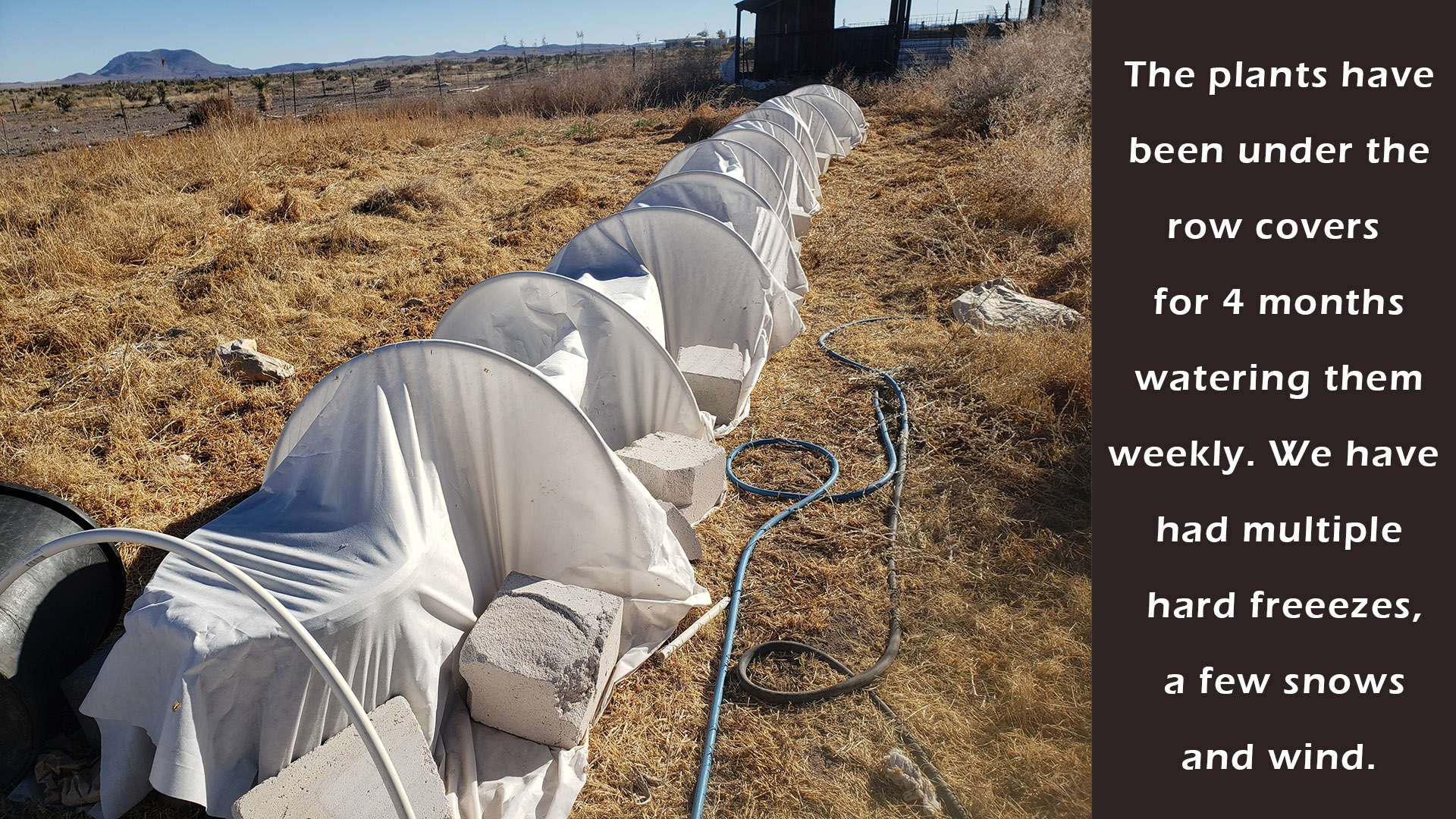 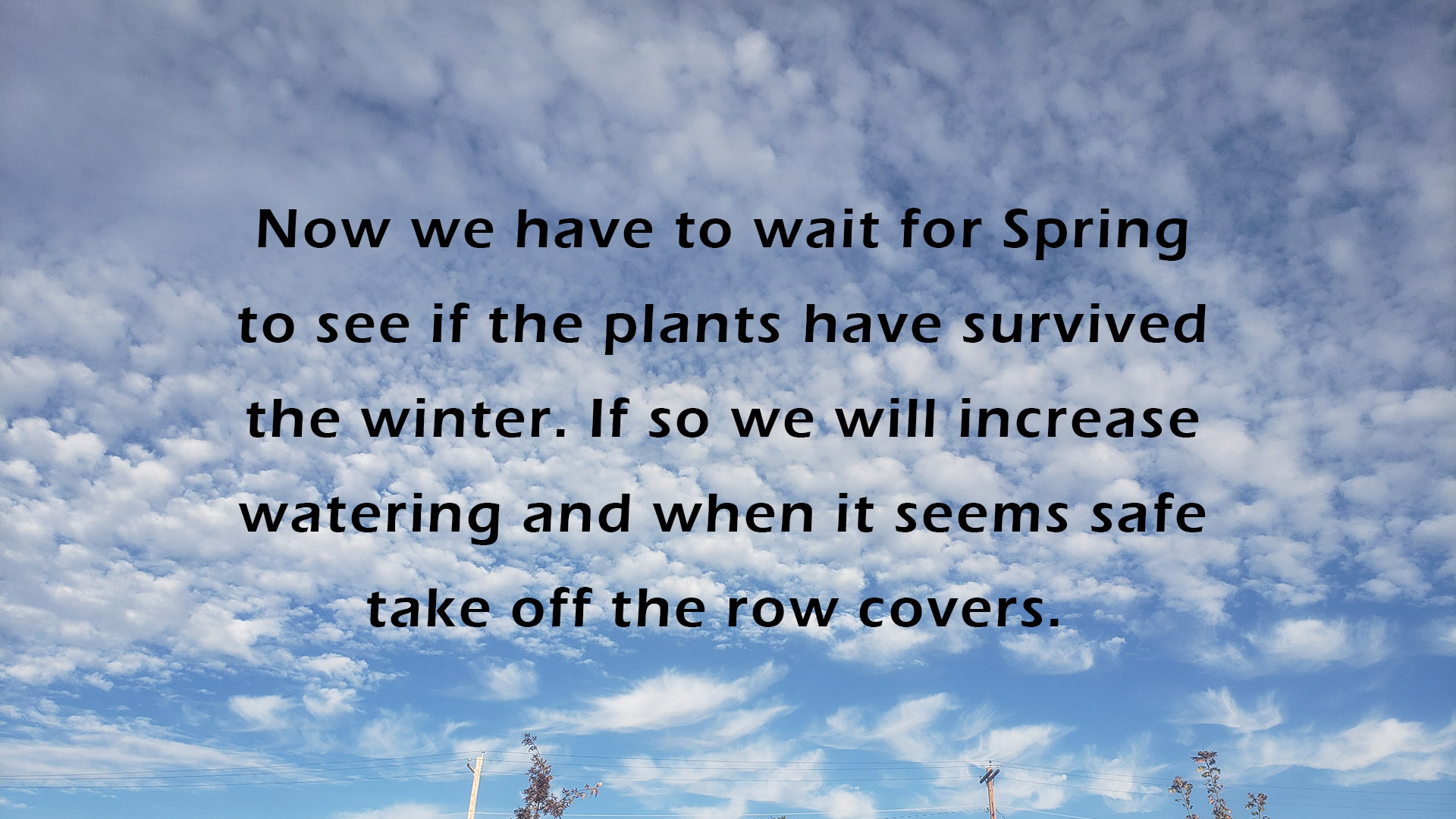 Many thanks to the SARE Grant Program for giving Marfa Maid Dairy the support to do this project.